Slavomír Slovenkai
Filtre - prehľad
Accelerometer
Meria zrýchlenie pôsobiace na zariadenie, tým že meria zrýchlenie pôsobiace priamo na seba
Pričom pri vertikálnom smere zahrňuje aj gravitačné zrýchlenie g
Filtre pre úpravu dát
LowPass Filter
Kalmanov Filter
Variance Filter
LowPass Filter
yi = yi-1 + alpha * (xi - yi-1)
 yi = alpha * xi + (1-alpha)*yi-1

alpha 
 vyhladzovacia konštanta
 čím je alpha väčšia, tým sa viac prihliada na hodnotu vstupu
určuje váhu vstupnej hodnoty
yi = alpha * xi + (1-alpha)*yi-1
Lineárny Diskrétny Kalmanov Filter
Pracujeme s jedným vstupom
Všetky matice sú jednorozmerné
Kovariancia
Disperzia
Disperzia
	- stredná kvadratická odchýlka merania
Stredná odchýlka merania 
	- charakterizuje ako sú vzdialené hodnoty merania od strednej hodnoty
Nastavenie aktuálnej meranej hodnoty
xk = Axk-1  + Buk-1  + wk-1 
zk = Hxk + vk
xk = Axk-1  + Buk-1  + wk-1
xk  - aktuálny stav systému
xk-1  - predchádzajúci stav systému (vstup)
u - riadiaca premenná (nepoužívame)
w – procesný šum (náhodná premenná – my nepoužívame) 
A = 1 – upravuje vzťah aktuálneho stavu vzhľadom na predchádzajúci ak nie sú prítomné riadiaca premenná u alebo procesný šum w
B = 0 – nemáme riadiaci vstup
zk = Hxk + vk
xk  - aktuálny stav systému (vstup)
zk   - meraná hodnota (vstup)
v    - šum merania (náhodná hodnota – my nemáme)
H = 1 – upravuje stav merania (neupravujeme ho)
Nastavenie aktuálnej meranej hodnoty
xk-1  = vstup

xk = Axk-1  + Buk-1  + wk-1 
zk = Hxk + vk

zk = vstup
Predikcia
xk = A* xk-1 + B*uk-1
xk = xk-1

Pk= Pk-1 + Q
P - odhad kovariancie chyby
Q - kovariancia procesného šumu
Oprava
K = Pk / (Pk + R)
x = xk + K * (zk –  xk)
K = Pk / (Pk + R)
K - odhad Kalmanovho zosilnenia
P - odhad kovariancie chyby
R - kovariancia šumu merania (konštanta)
x = xk + K * (zk –  xk)
xk - stav systému (predchádzajúca hodnota)
zk  - meraná hodnota
K - odhadnuté Kalmanovo zosilnenie
x - výstup
Do ďalšieho merania sa posúva
Pk = (1 – K )* Pk  (ako Pk-1)
x (ako  xk-1)


Konštanty ktorými ovplyvňujeme filter
R - kovariancia šumu merania
Q - kovariancia procesného šumu
Zhrnutie Kalmanovho filtra
x = xk-1 + ( (Pk-1 + Q) / ((Pk-1 + Q) + R)) * (vs –  xk-1)
x = xk-1 + K * (zk –  xk-1)
x = xk-1 + K *zk –  K*xk-1 

xk = K*vstup + (1-K)*xk-1

/ yi = alpha * vstup + (1-alpha)*yi-1 /
x = K*vstup + (1-K)*xk-1
Variance (odchýlka)
počíta disperziu vstupných hodnôt
Variance filter
Zoberie hodnoty vzdialené od seba maximálne 500 (veľkosť okna) časových jednotiek (xi)
Vypočíta priemer z xi každých 40 časových jednotiek (zi) – vyhladzovanie dát
Vypočíta odchýlku zi
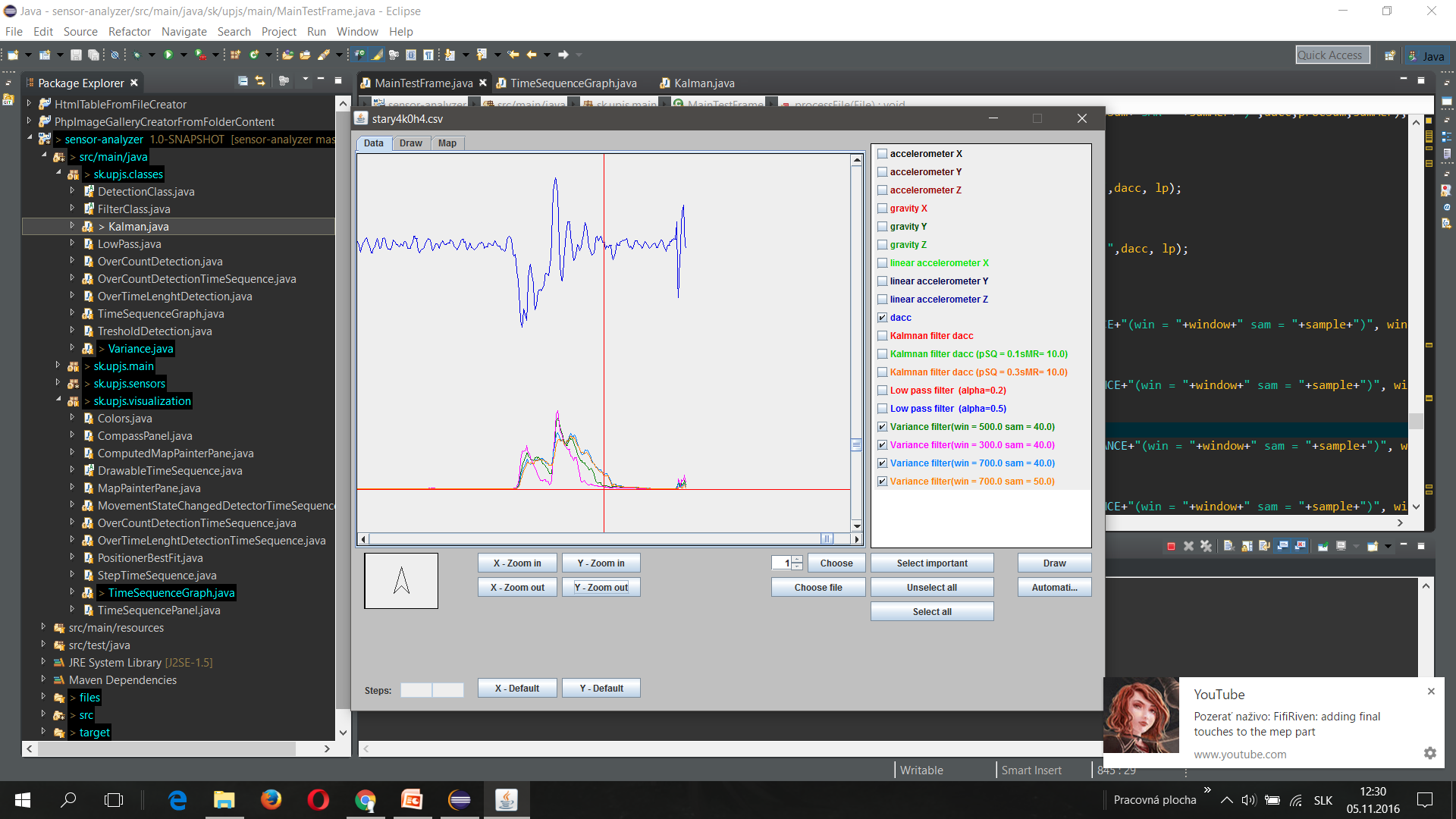 Filtre pre zisťovanie kritických bodov
Sledovanie prahu
Sledovanie prahu a počtu
Sledovanie prahu a času
Sledovanie prahu
Keď vstup prekročí prahovú hodnotu, vznikne kritický bod
Keď vstup klesne opäť pod prahovú hodnotu, vznikne ďalší kritický bod
2 kritické body značia začiatok pohybu alebo koniec
Sledovanie prahu a počtu
Počíta počet hodnôt nad prahom
Ak tento počet presiahne akceptovaný počet, vznikne kritický bod
1 kritický bod značí začiatok alebo koniec pohybu
Sledovanie prahu a času
Počíta rozdiel časových pečiatok prvej a poslednej hodnoty nad prahom
Ak tento čas presiahne akceptovaný čas, vznikne kritický bod
1 kritický bod značí začiatok alebo koniec pohybu
Ďakujem za pozornosť